Научно-исследовательская работа
«Математика в моей семье»
                                    
 
                                          Выполнил: 
                                             Аминов Азамат Азатович, 6 класс
                                             Руководитель:
          Наширбанова Анфиса Салимзяновна
Математика нужна всем людям на земле
Наука в школе есть одна.
Во всех профессиях нужна                                                                                                              Учителям, врачам и поварам                                                                                                            Бухгалтерам, певцам и продавцам                                                             Всем математика важна.                                                                                   Царица всех наук она                                                                                           Куда б ни захотел пойти,                                                                                            Профессию хорошую найти,                                                    Сначала выучи таблицу,                                                            Чтоб с губ слетала словно птица.                                                              Нам всем зарплату получать                                                                            А значит надо посчитать.                                                                                              И, чтобы в жизни не страдать,                                                                                        Задачи сложные решать                                                                                           Делить все беды пополам,                                                                                                  И всем прибавить                                                                                       И приумножить капитал                                                                                Чтоб мир везде спокойным стал                                                                И пусть пора сейчас настала                                                                                      Компьютер знает наш немало                                                                             Но, если сам всё будешь знать,                                                                                             Успешным в жизни можешь стать.
СОДЕРЖАНИЕ
Для достижения целей необходимо решить следующие задачи: 
- объединение обучающихся на почве занятий математикой;
- расширение представлений обучающихся об окружающем их мире живой и неживой природы с математической точки зрения;
- формирование первоначальных представлений об использовании геометрических форм и закономерностей в искусстве;
-углубление представлений обучающихся о культурно-исторической ценности математики.
Основными целями научно-исследовательской работы являются:
-  эстетическое развитие обучающихся; 
-  раскрытие красоты предмета математики; 
- формирование и развитие устойчивого интереса обучающихся к математике.
Математика нужна всем людям на земле. Без математики человек не сможет решать, мерить и считать. Невозможно построить дом, сосчитать деньги в кармане, измерить расстояние. Если бы человек не знал математику, он бы не смог изобрести самолёт, автомобиль, стиральную машину, холодильник, телевизор и другую технику или программу. Математика нужна в истории, в жизни, физике, черчении и даже в русском языке. Мы знаем, что в алфавите тридцать три буквы. Математика позволяет человеку думать. Математика нужна в повседневной жизни: например, при кройке шитья, приготовления пищи или при денежных вопросах.
Мир, в котором мы живём, наполнен геометрией домов и улиц, гор и полей, творениями природы. Лучше ориентироваться в нем, открывать новое, понимать красоту и мудрость окружающего мира помогает нам хорошее знание такого предмета как математика.
Мы, обучающиеся  6  классов, более восприимчивы к внешней стороне красоты математики. Поэтому большое внимание должно уделяться внешним проявлениям математических закономерностей в природе, искусстве, архитектуре.
Профессия моего папы – водитель, автомеханик. Он у меня милиционер. Казалось бы, зачем водителю математика? А вот и нужна. Водитель пользуется арифметическими действиями, подсчитывая количество потраченного бензина на пройдённые километры, и с какой скорость нужно ехать, чтобы вовремя оказаться на месте преступления.
Область машины, где пригодятся знания по математике:
• Автомобильные фары;
   Для того, чтобы зеркало фар отражало лучи параллельным пучком, зеркалу нужно придать форму параболы, внутри которого в определенной точке находится лампочка. •Какие лампы выгоднее использовать для фар;         Ксеноновый свет обеспечивают лучшую видимость для водителя. Световой поток ксеноновых ламп в 2,8 раза мощнее галогеновых ламп и ксенон дает в 2,5 раза более дальнее освещение. Геометрия освещенного участка дороги также улучшается, поскольку пучок света фары, оснащенной ксеноновой лампой, шире. Ресурс ксеноновых ламп в 4—5 раз превышает ресурс обыкновенных ламп.
Задача От района до деревни мой папа  ехал на машине  со скоростью 75км/ч. Сколько времени понадобится отцу, чтобы проехать этот путь  района до деревни?
Решение:
t = S/V
t = 30/75 = 0,4 часа
Моя мама по профессии учитель башкирского языка и литературы.Еще в институте она   учила высшую математику. И сейчас знание математики ей просто необходимо. Нужно посчитать детей – это легко, но, не зная правильного счета, это невозможно. Сделать отчет, подсчитать проценты – снова без математики никуда.
Задача.            Моя мама обучает башкирский язык в школе. Я провёл исследовательскую работу с 5 - 11 классы. Обучающиеся каждого класса написали диктанты по башкирскому языку. Давайте посчитаем успеваемость и качество знаний у моей мамы по предмету.
Задача 2                                                            Проверка темпа чтения по башкирскому языку во всех  классах.
Результаты обученности по башкирскому языку  в  1 полугодии  2013-2014 учебного годаУровень усвоения учебного материала по башкирскому языку  с 5-11 классы.
Уровень усвоения учебного материала по башкирскому языку  в  9, 11 классовв I полугодии 2013-2014  учебного года
Динамика качества усвоенияучебного материала по башкирскому языкупо сравнению со стартовым контролем
Высказывание брата: «Давно хотел что-то написать по юридической математике. Заметил, что многие коллеги недооценивают математику, а зря. Полагаю без неё юристу просто никуда, и будь моя воля преподавал бы специальный курс юридической математики в ВУЗ-ах при обучении студентов юриспруденции.»
Профессия бухгалтера - одна из самых распространённых и востребованных, как во всем мире, так и в России. Это и понятно. Ведь ни одно предприятие сегодня не может обойтись без бухгалтерии как способа документального ведения хозяйственного учёта.
Основой профессии "Бухгалтер" выступают:
Башкирский орнамент успешно осваивается местными мастерами для производства ковров, платков, элементов украшения одежды, деревянной посуды, подарочных сувениров и других изделий.
Красота свойственна самой природе человека. Ею человек стремится наполнить окружающий мир, наделить орудия труда и предметы сопутствующие ему в повседневной жизни. Эта область материальной культуры называется декоративно-прикладным искусством.
Одним из разновидностей декоративно-прикладного искусства у башкир является вязание пуховых шалей. Этот промысел был развит очень хорошо в Абзелиловском, Баймакском, Белорецком, Зианчуринском, Кугарчинском, Хайбуллинском районах, а также в Оренбургской области. Благодаря природно-климатическим условиям в этих районах разводили особую породу коз, дающих пух, тонкий, и одновременно крепкий, волокнисто-эластичный, с высокими прядильными свойствами: из него изготавливали пряжу для тканных и вязальных шалей. Башкирские тканные шали – уникальный вид ткачества. Эти шали не вязали а ткали на станках. А также изготовлялись ажурные узорчатые шали, связанные вручную на двух длинных спицах. Мастерицы различают в платке середину и кайму, края завершаются – зубчиками. Узор геометрический.
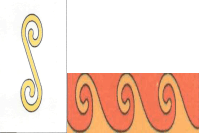 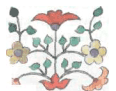 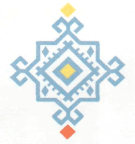 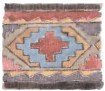 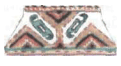 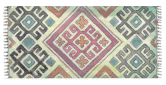 Шали, связанные руками моей бабушки
Башкирские  тканые шали - уникальный вид ткачества, не имеющий аналога в текстильном искусстве  других  народов. Длинное полотнище  шали ткется на домашнем станке, затем разрезается на 2-3 ч., которые  сшиваются в большую квадратную форму. Края шали оформляются ажурной бахромой с длинными кистями.